CLO REPORTING TEMPLATE – EPISCOPAL DISTRICT PRESIDENTS
14th Episcopal district Lay Organization
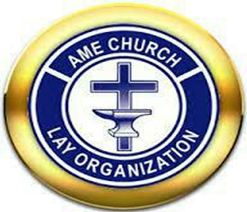 THE FOLLOWING MUST BE ADDRESSED
Membership including Young adults – growth or lack thereof.
Young adult participation
Training – how many training programs have you embarked on as a district? 
Stakeholders engagement
Accomplishments
Challenges 
how can we help with regards to your challenges.
Upcoming events
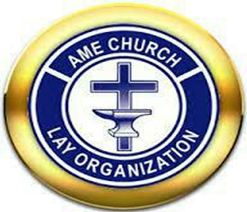 MEMBERSHIP
Number of active Lay Organisation members in your district.
       2,334. this figure is based on 2019 report to the 36th Biennial Convention.
  An updated  lay registry is  being considered as part of  the planned activities for  the pending 38th Biennial convention
Number of Young adults who are members of the Lay Organisation in your district.
The total number of young adults:935. This is 40% of the total membership
TRAINING
What training programmes have you embarked on as a district
The below training programmes have been earmarked for the next  five months:
Teaching and training: Constitution and  Bylaws of the Lay Organization
The AME Church: Tradition and History
Conferences, Departments and Boards: Composition, membership & timing
Leadership within the church and the community.
ACCOMPLISHMENTS
The below highlights a few of  our accomplishments:
A successful elections  organized by  CLO’s President, Mr. Makiti that birthed  a new corps of  officers at the recent Christian Education Congress(CEC) held  in  Sierra Leone
Two meetings(Zoom and  in person)  have been successfully held and new plans &  activities set into motion
A good number of lay persons in recent times have attended and  participated in the CEC  held in Ghana and  Sierra Leone
Registration of nine(9) Episcopal Officers to attend the upcoming Fall Executive Board meeting in December. This is the largest number  to attend any board meeting or Biennial convention in the last three years
Established two(2) WhatsApp accounts for the District; one for  the Episcopal Officers, ONLY and  the other for  the entire14th  District for information sharing  dissemination.
CHALLENGES
The challenges are numerous. However,  we highlights a few of them that are critical to  our success
 Communication barriers with the annual conferences due to the lack of   leadership structures
 Lacked of an official accurate Lay Registry that captures the laity in the various annual conferences; lack of youth participation
 Budgetary constraints, which have deprived us from  visiting conferences to conduct  and organize training and teaching programmes for annual conference executives
 There is no district Bank account for  operations, thereby hindering  receipt and payment of  funds
CHALLENGES – HOW CAN WE HELP
1. Seek collaboration with VPs and the DOLA to visit the districts  in an effort to revive the district in their various roles
2. Seek collaboration with the  Young Adult Representative(YAR) to visit the district as a means to  inspire the youths of the district
3. Assist the district with seed fund that  will be used to reorganize, reconnect and revive the district  to fulfil its call in keeping with its constitution
4. Seek collaboration with the Treasurer and  the Financial  Secretary, in the areas accounting, Fund management and  identifying  sources of funding for the districts.
UPCOMING EVENTS
1. Visit with at least two annual conferences to organize their annual conference lay organisation structure and stimulate conference local church lay activities.
2. Issue a  circular  to the seven(7)annual conferences to organize  elections  in consultation with Presiding Elders
3. Prepare the 14th District’s  constitution and Bylaws for onward submission to the CLO for comments  and inputs and there after adopted
4. Open a 14th District  Bank account
5. Use Presiding Elders and pastors  as a point of penetration  to reconnect, reorganize and revive the entire 14th district laity